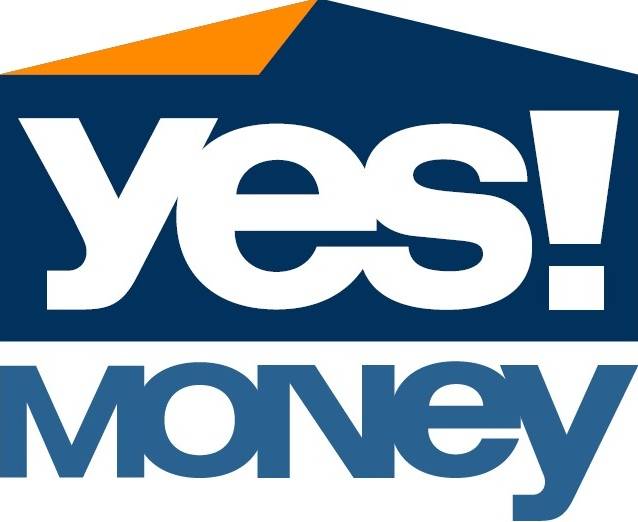 Проект«YES!Money»
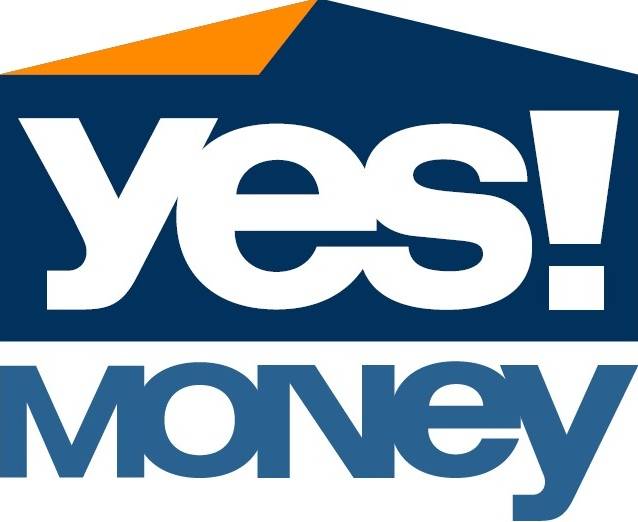 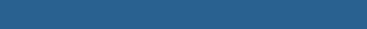 О проекте
YES!Money – это платформа межличностного
 (р2р) кредитования

Предлагает новые способы финансового и делового взаимодействия между пользователями (индивидуальная проверка кредитоспособности, залог цифровых ценностей...)

Взаимодействие, основанное на "деловой репутации"

Совмещение рeer-to-рeer и крауд-технологий в рамках одной сделки
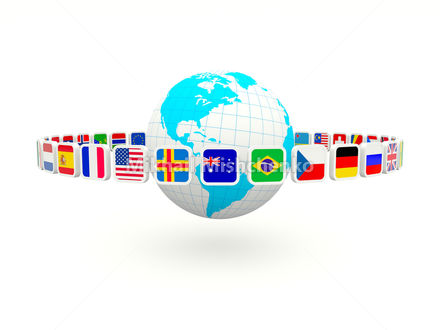 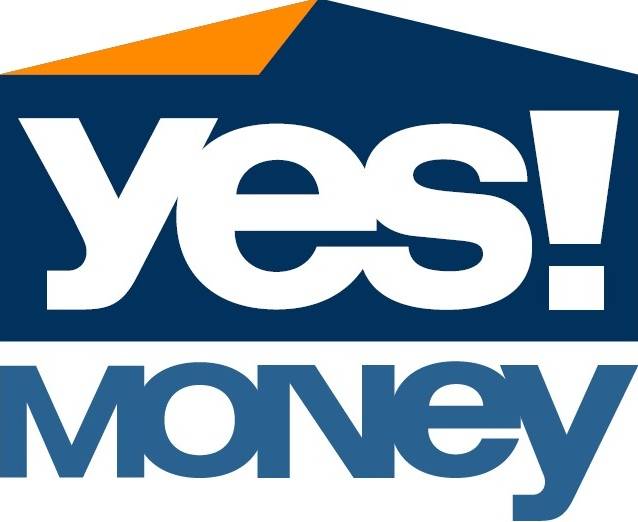 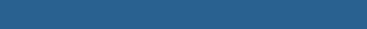 Конкурентные преимущества
Невозможность получения для некоторых групп людей финансовых услуг ( геймеры, резиденты других стран...)

Ограничения существующих систем по способам и видам взаиморассчетов

 Доступ инвесторов на развивающиеся рынки

Исключительно онлайн идентификация

Пользователь свободен в выборе платежной системы, в том числе не традиционных финансовых носителей  (игровые деньги, мечи...)
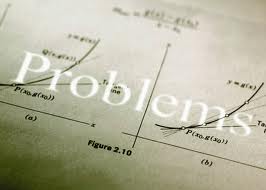 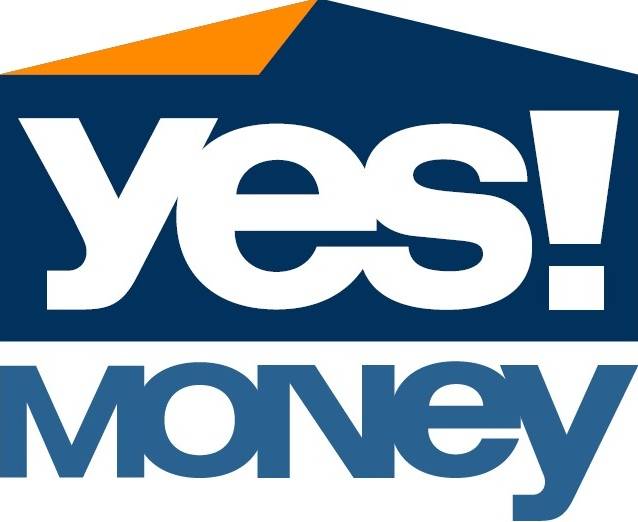 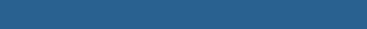 Что делает YES!Money?
Объединяет несвязанные р2р-рынки

Помогает преодолеть языковой барьер

Система репутации повышает доверие инвесторов и кредиторов

Поиск проектов(заемщиков) для финансирования становится проще и удобнее
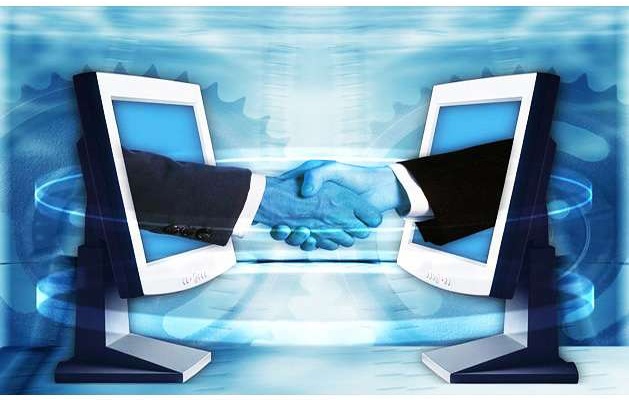 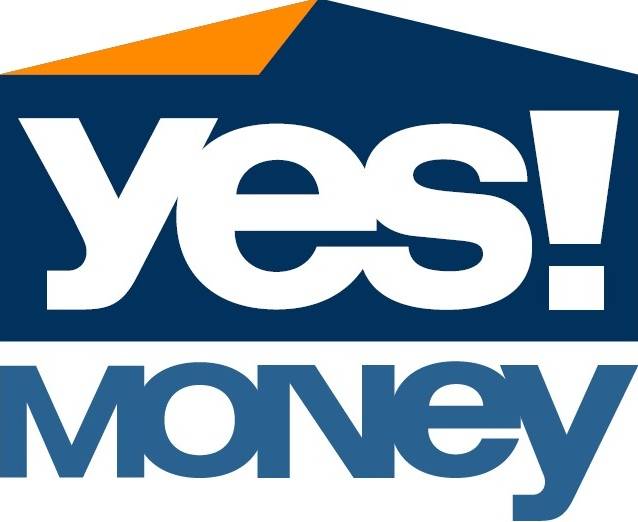 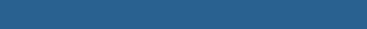 Конкуренты:
Семья, друзья и близкие люди

Кредитные организации
(банки, микрофинансовые организации)

Существующие р2р-площадки 
(Вдолг.ру, Zopa, LendingClub)
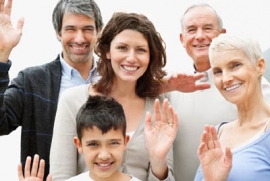 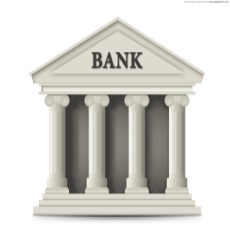 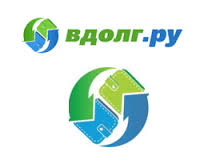 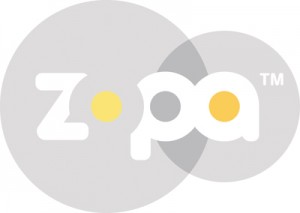 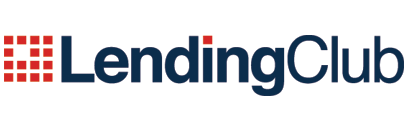 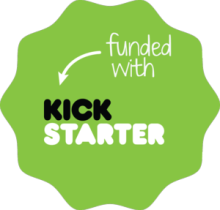 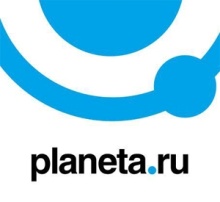 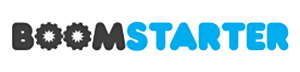 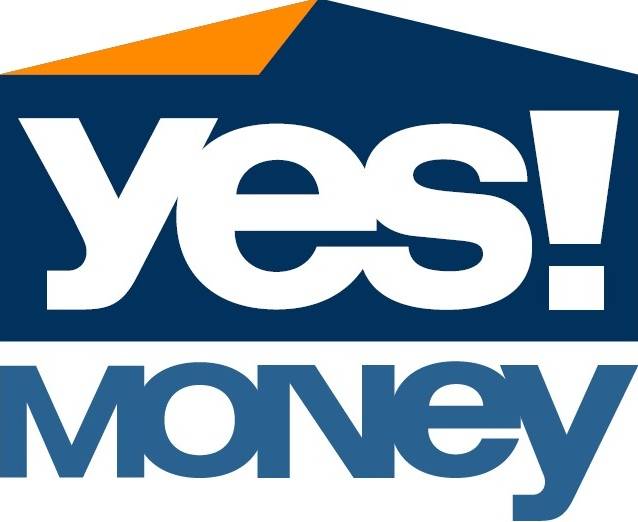 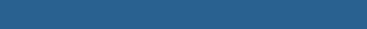 Команда YES!Money
Два действующих предпринимателя

Маркетолог

2 IT-разработчика

 Ментор
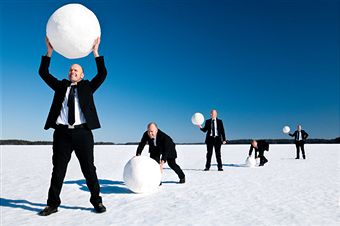 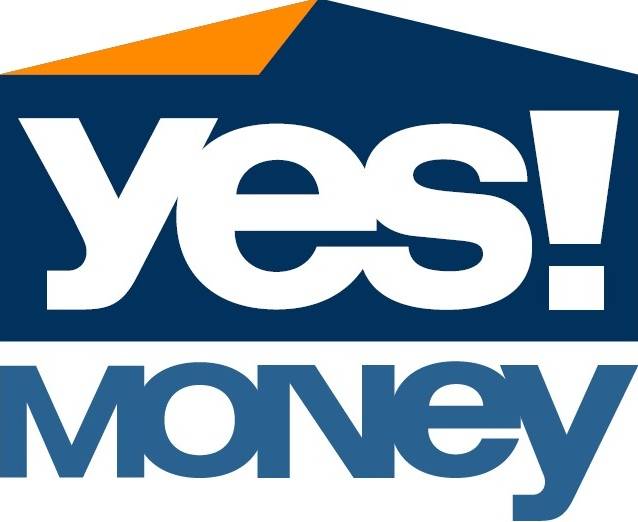 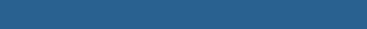 Контакты
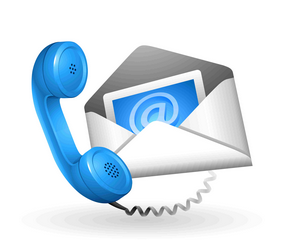 Алекс Форк
8 915 722 23 77
alexey@yesmoney.me

Михаил
8 926 577 11 67